Soil Health in the Mid-South
First Step – Feeding the Soil Microbes
Bill Robertson
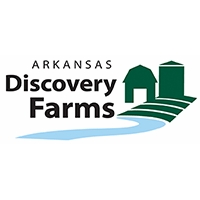 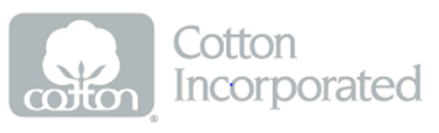 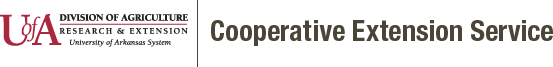 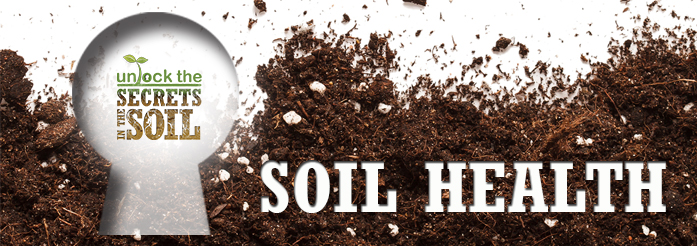 NRCS Soil Health: https://www.nrcs.usda.gov/wps/portal/nrcs/main/national/soils/health/
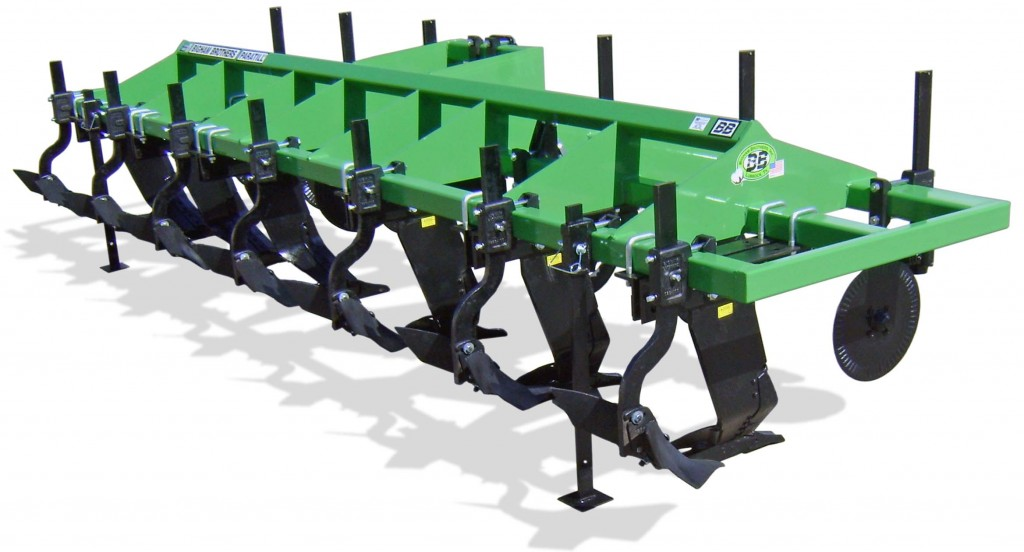 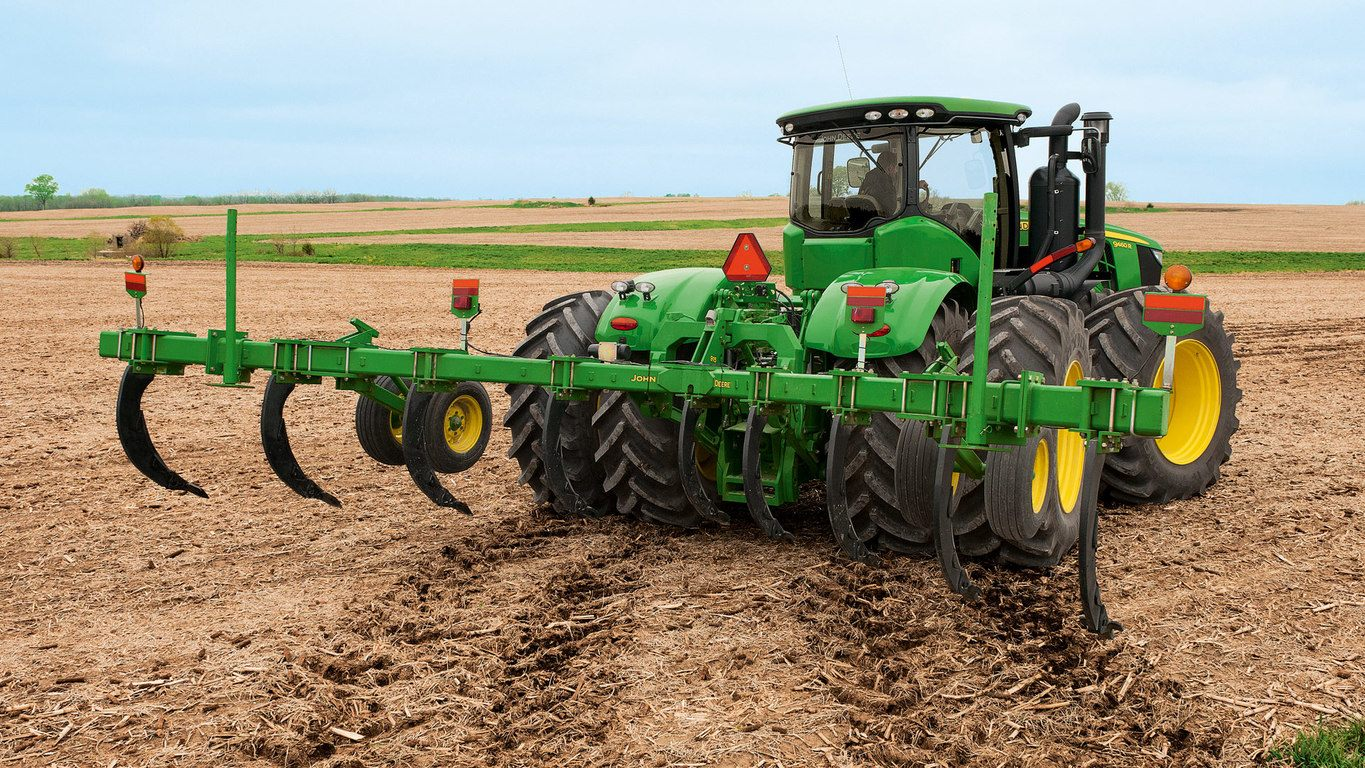 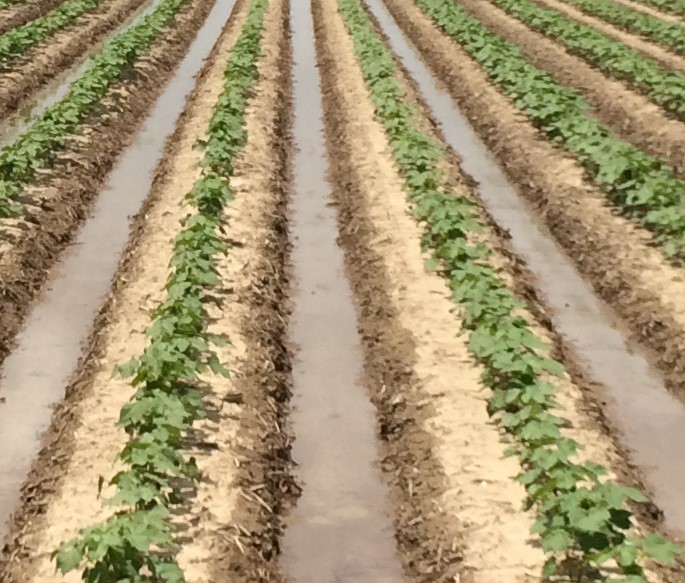 [Speaker Notes: Water not soaking up to top of the row is an issue.  Moisture meters often don’t sense the irrigation

Running sets longer just fill the ditches  Surge valves can help

We believe these situations are where cereal rye cover makes a big difference, especially in a dry year

May have to rethink the way we water cotton when we do a better job of filling the profile]
Poor Soil Structure
Circle of Death
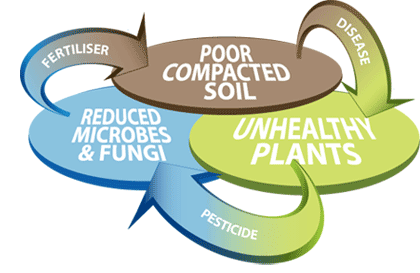 Halifax Garden Network: https://halifaxgardennetwork.wordpress.com/2012/04/10/soil-health/
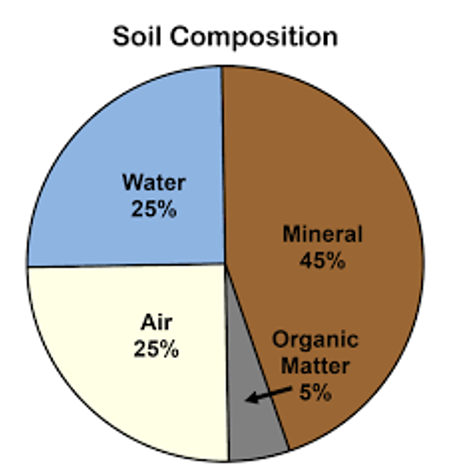 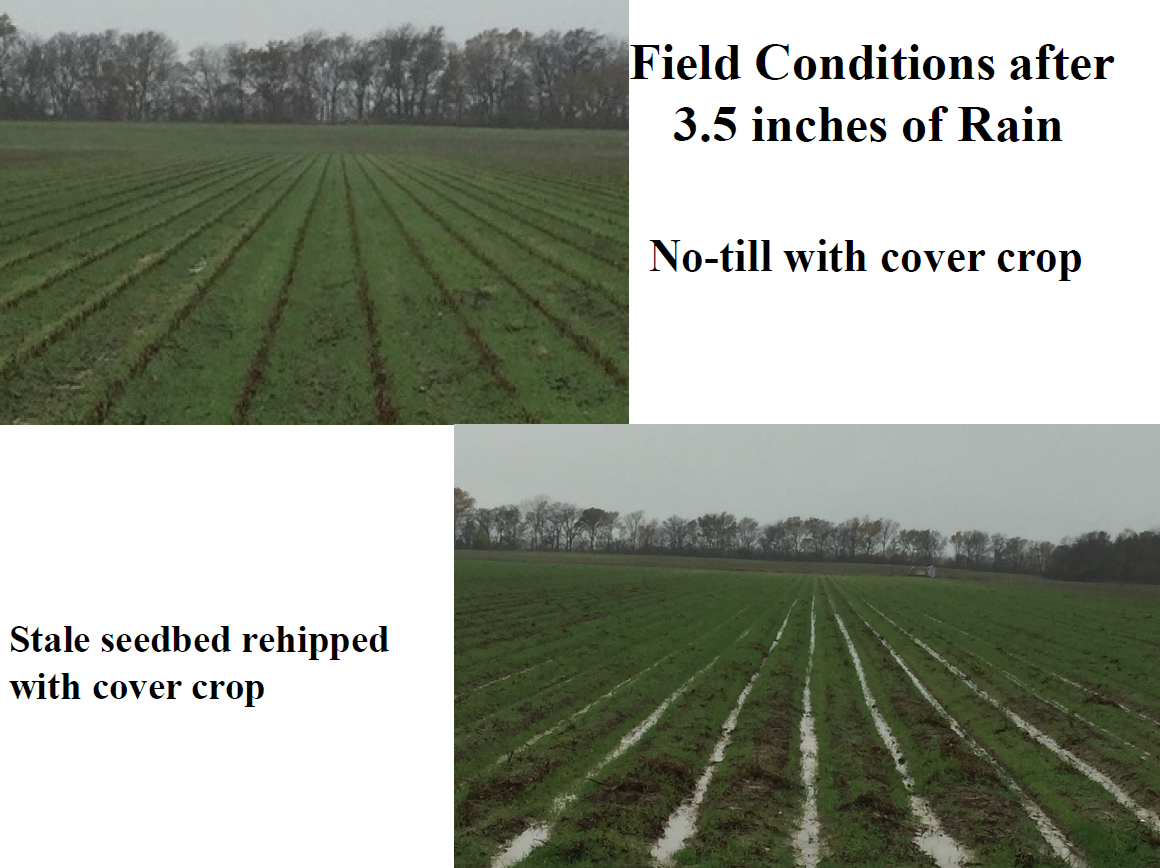 [Speaker Notes: Picture worth 1000 words…

Briefly discuss two fields]
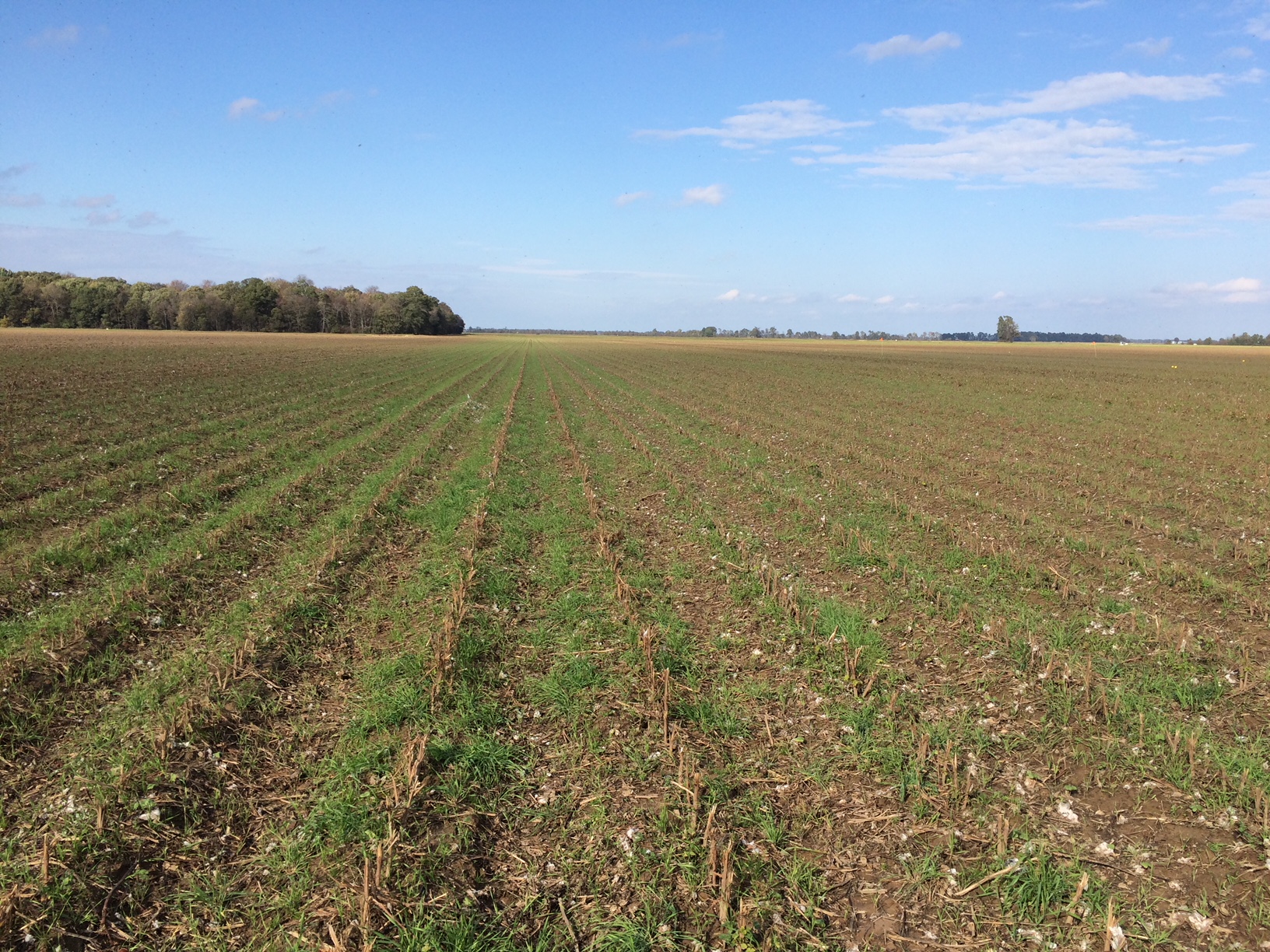 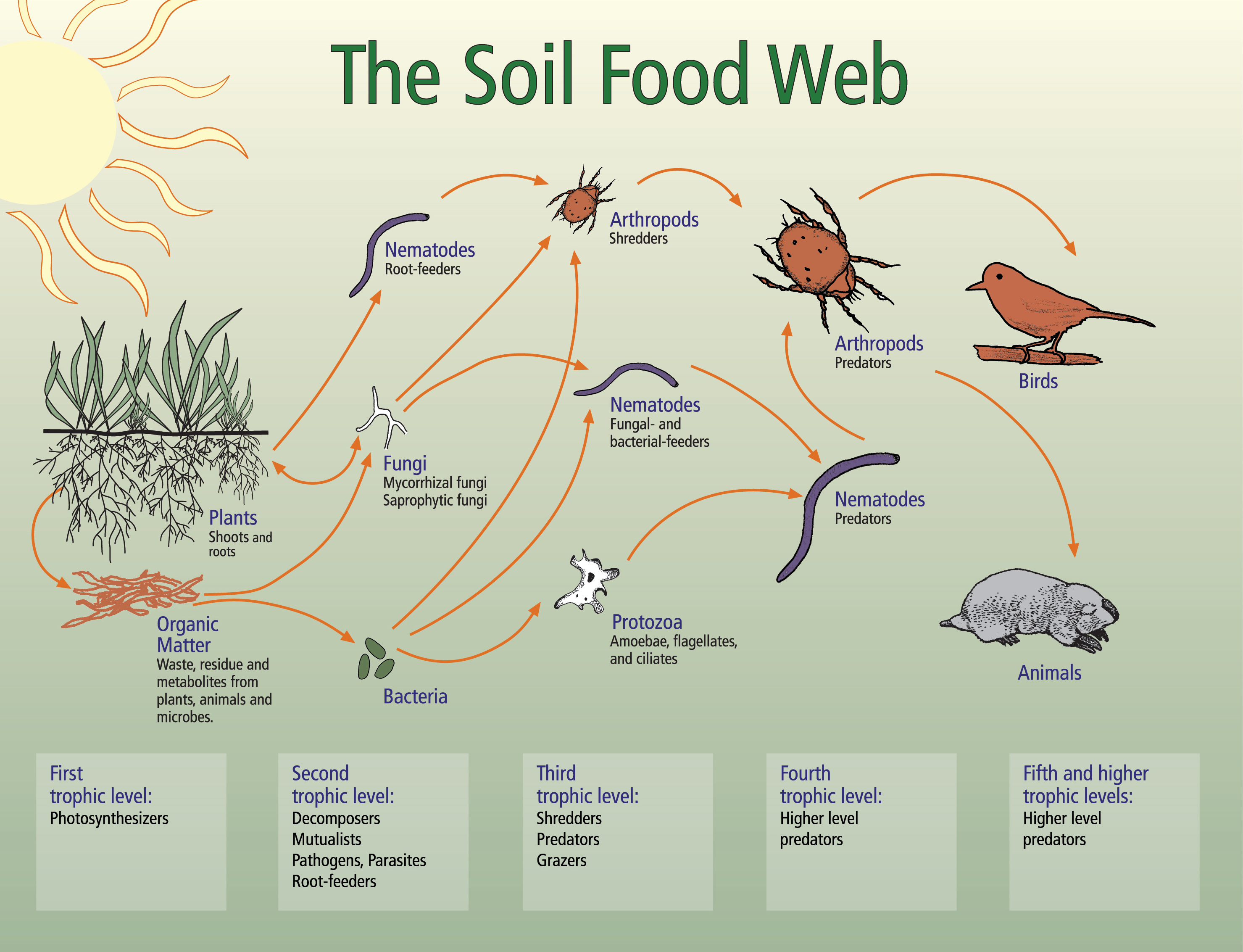 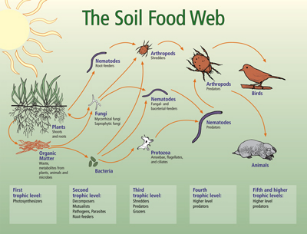 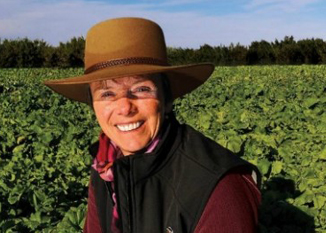 Jill Clapperton, Ph.D.
Eastern Washington
Rhizoterra Inc.
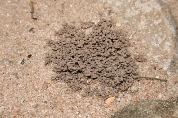 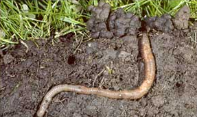 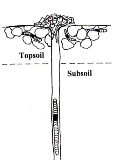 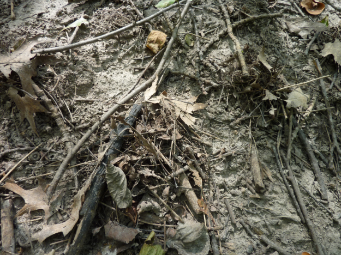 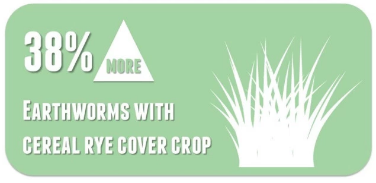 Earthworm middens
[Speaker Notes: Bill

More earthworm discussion and soil food web]
Soil Health Indicators
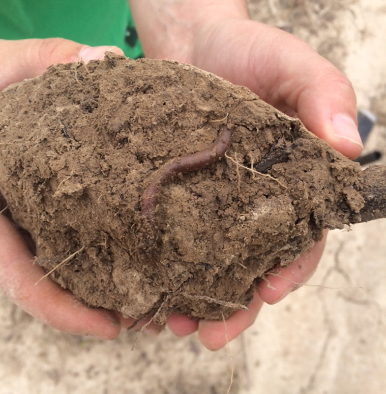 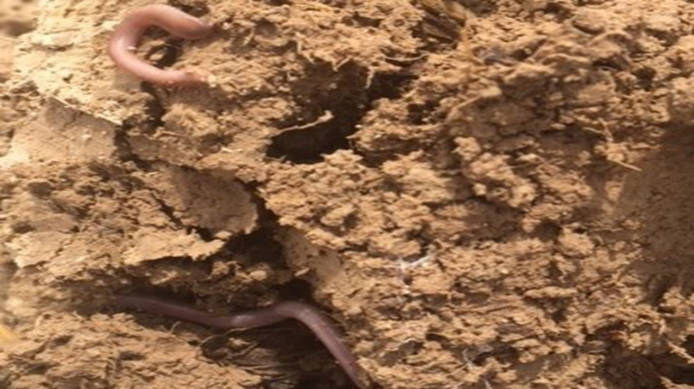 [Speaker Notes: Bill

earthworms]
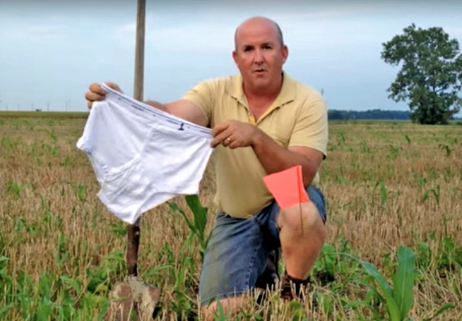 What does your underwear 
say about your soils?

Blake Vince
Ontario Canada
No-till with 
cover crop  








                      	     Till with
                              no cover crop
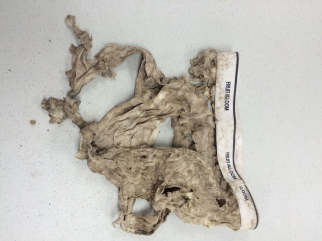 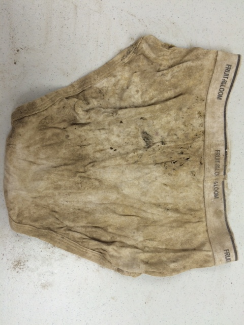 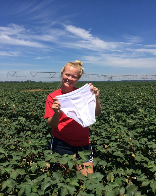 [Speaker Notes: Bill

Soil your undies discussion]
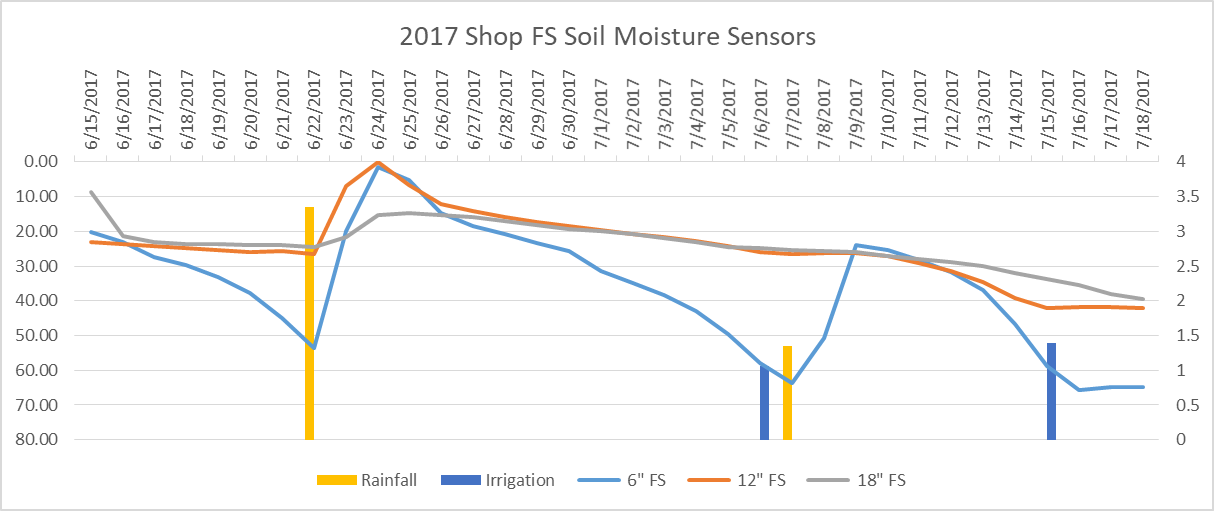 Soil Suction, Centibars (kPa)
Rainfall/Irrigation (in)
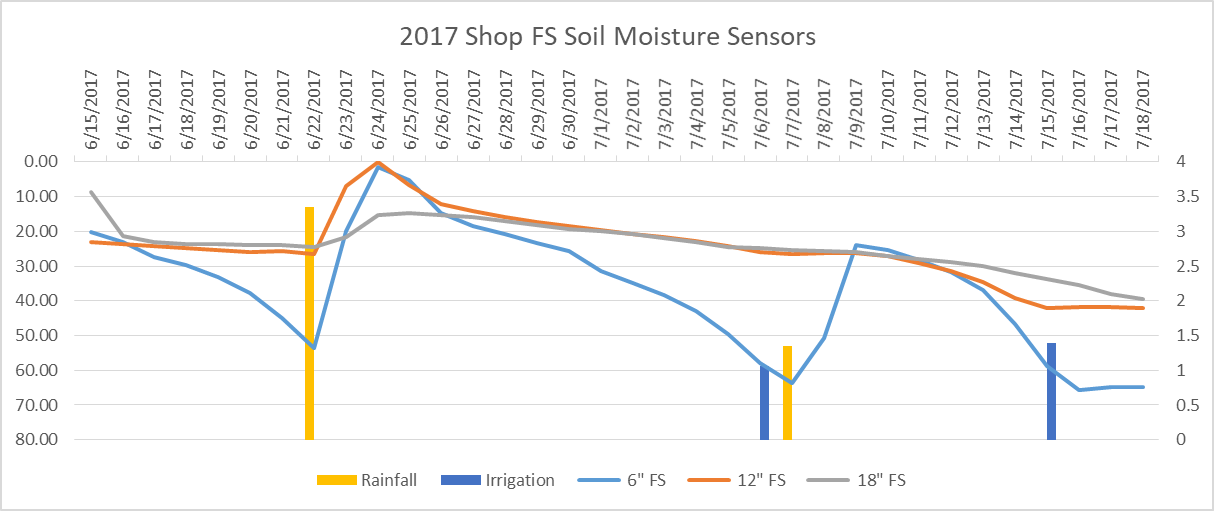 Soil Suction, Centibars (kPa)
Rainfall/Irrigation (in)
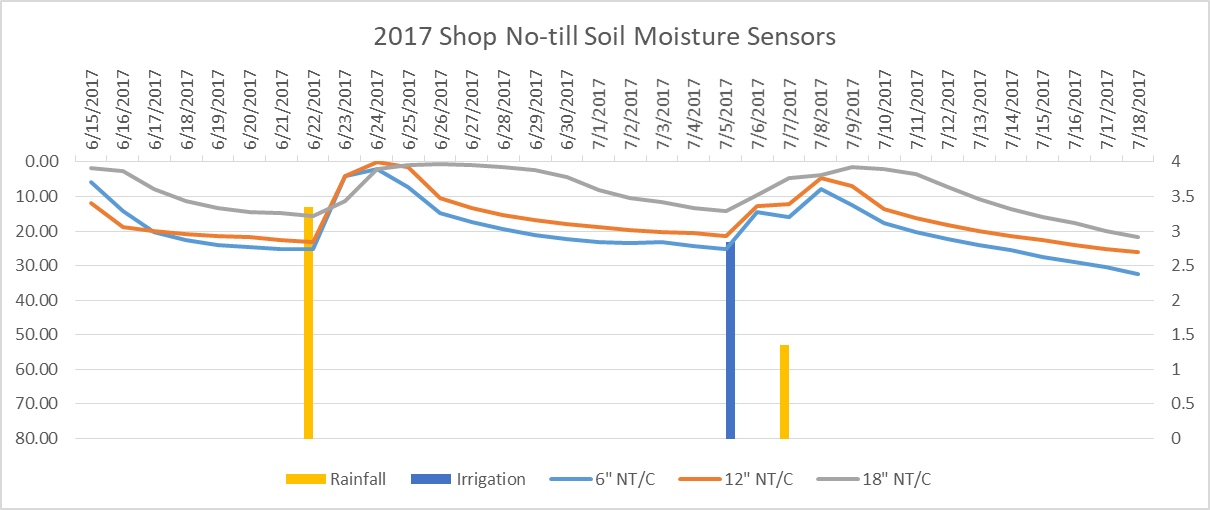 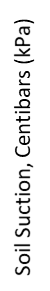 Rainfall/Irrigation (in)
A Healthy Soil
Has increased internal drainage due to improved soil structure and biological activity

Requires less emphasis on external drainage for crop health as internal drainage improves

Reducing tillage and employing the use of cover crops greatly enhances health of the soil

Assess soil health: biological, chemical, and physical analysis
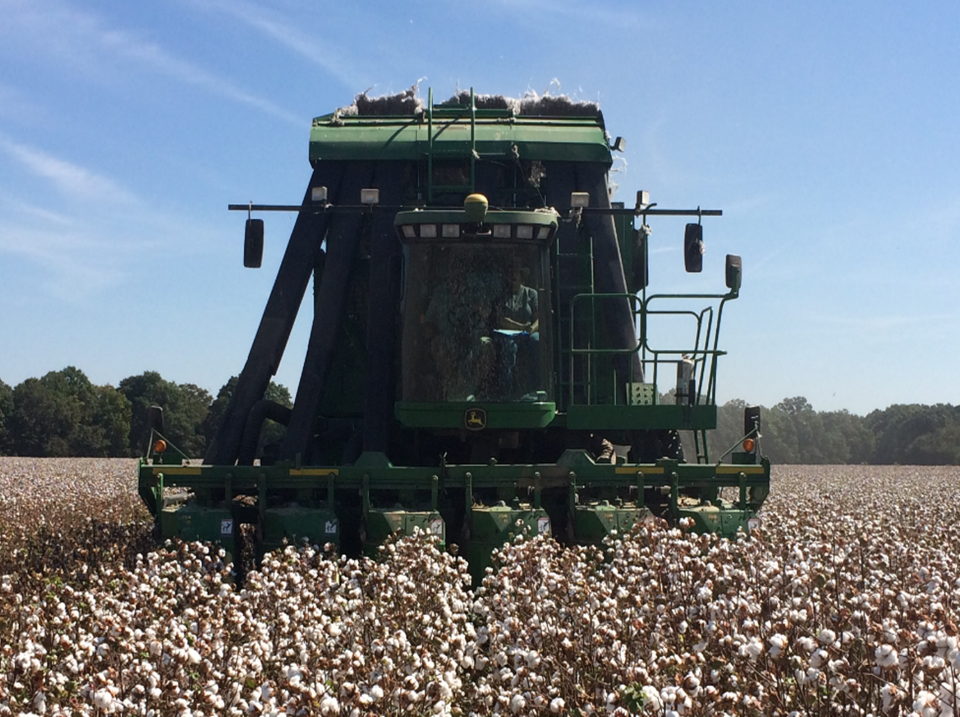 [Speaker Notes: This concludes my presentation]